Spatial Aliasing
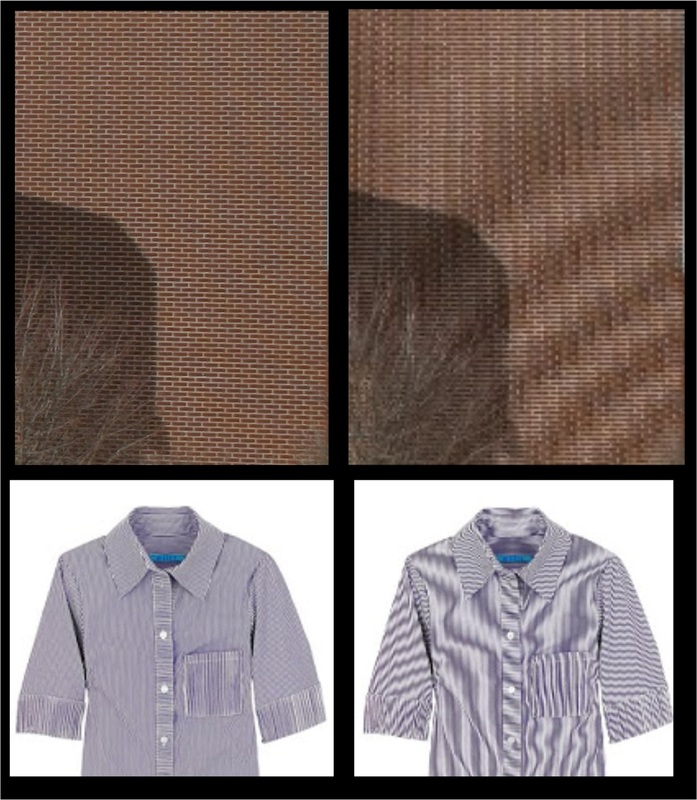 due to improperly focused camera
Contouring Artifacts
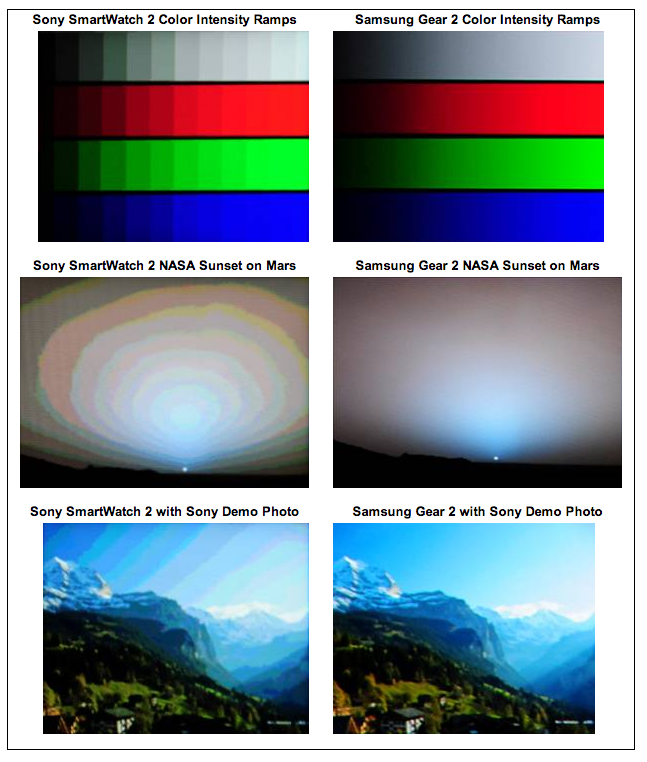 Palette Quantization (16 colors)
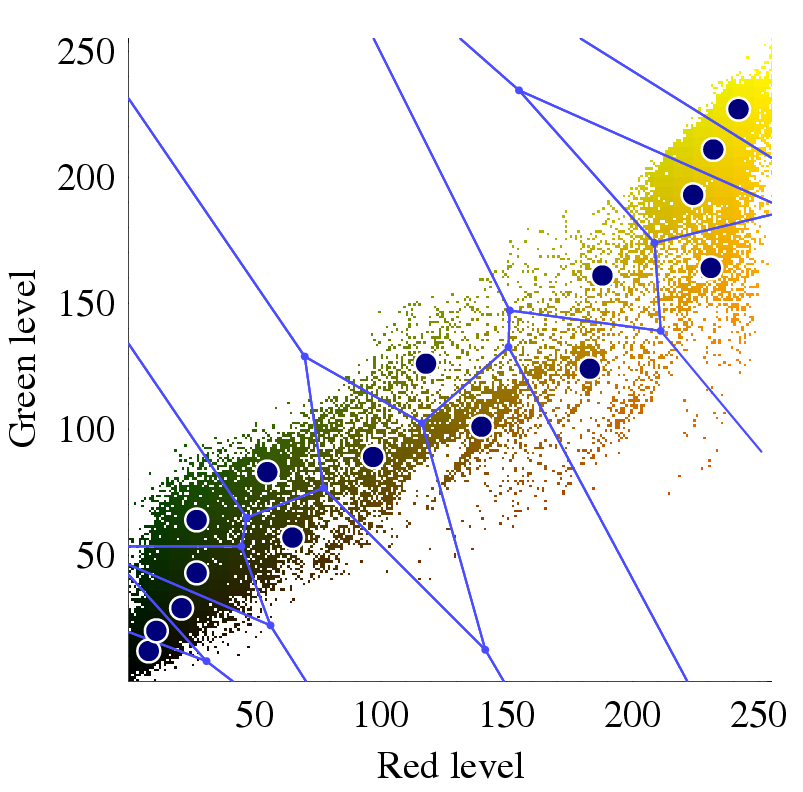 Bayer Mosaic
LED and other light sources
LED light spectra
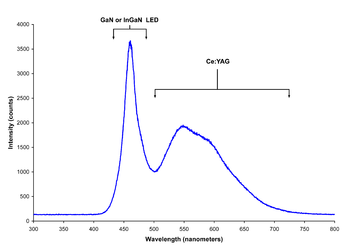 Red, Green, Blue LEDs                                                               “White” Blue LED
LED vs OLED
LED vs OLED
Liquid Crystal Display (LCD)
Off                                                 On
Visual persistence
Halftone dots (newspaper printing)
1910 postcard
Subtractive Colors
Color Halftoning
Screening vs Error diffusion
Floyd-Steinberg error diffusion
Film formats
Cinemascope: 1.85 : 1 aspect ratio (with anamorphic lens)
35mm Film
Film grain
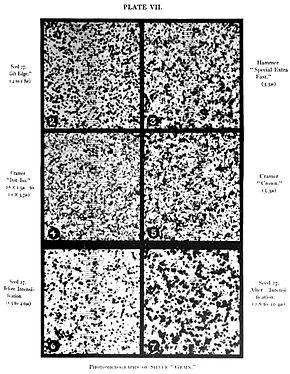 Digital cinema camera
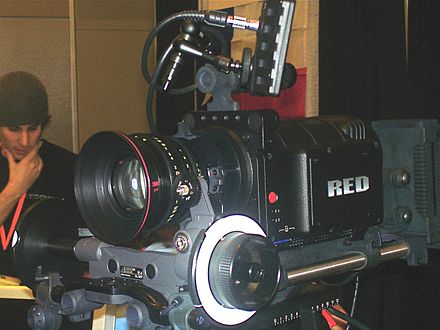 2048x1080 (2K format)      or    4096x2160 (4K format)
Digital cinema formats
Digital cinema projector
TV Standards worldwide
Interlacing artifacts
Digital TV formats